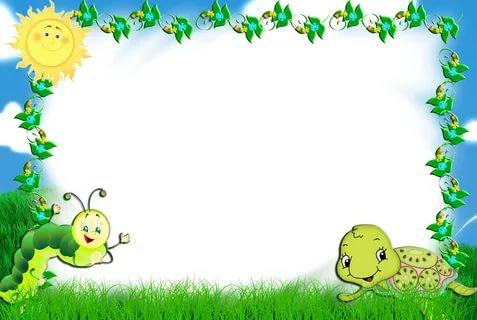 Артикуляционная гимнастика для детей раннего возраста
(первая младшая группа)
Воспитатель: Гельман Виктория Владимировна
Подготовила:
воспитатель
Гельман В.В.
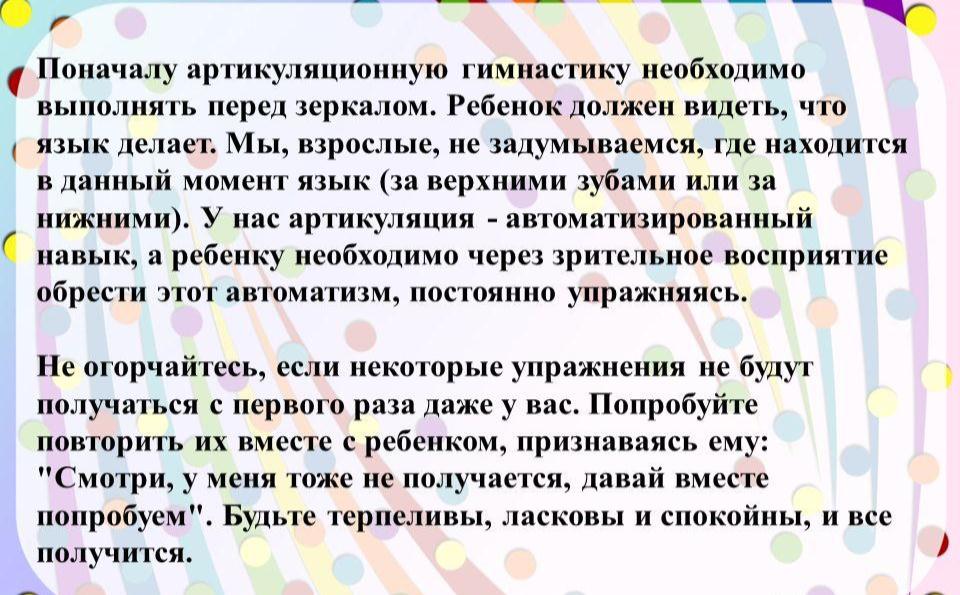 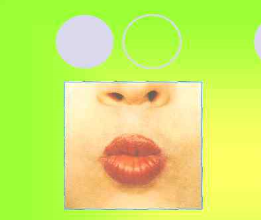 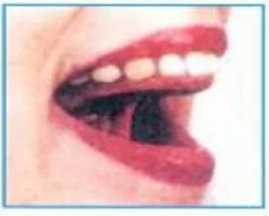 Спасибо за внимание!